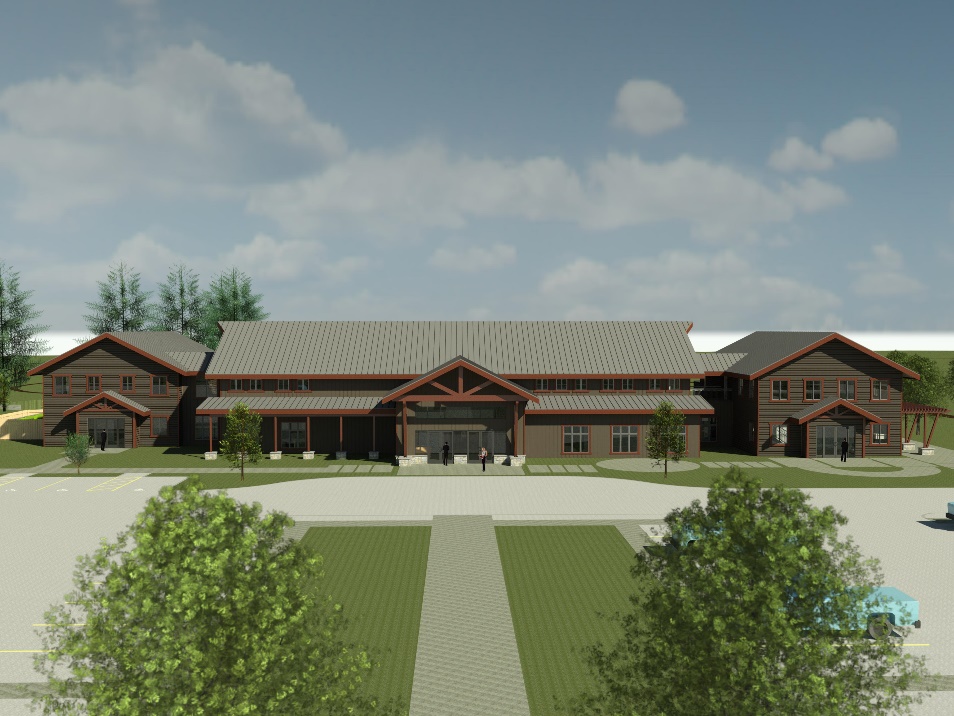 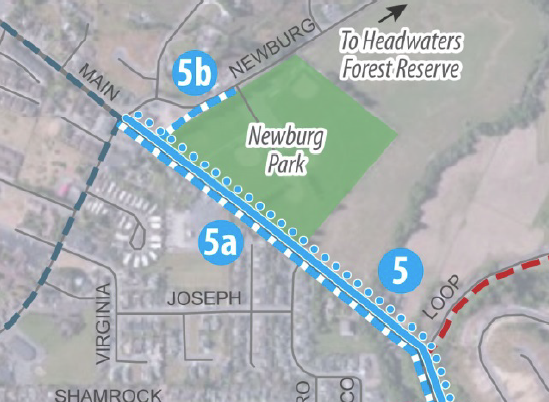 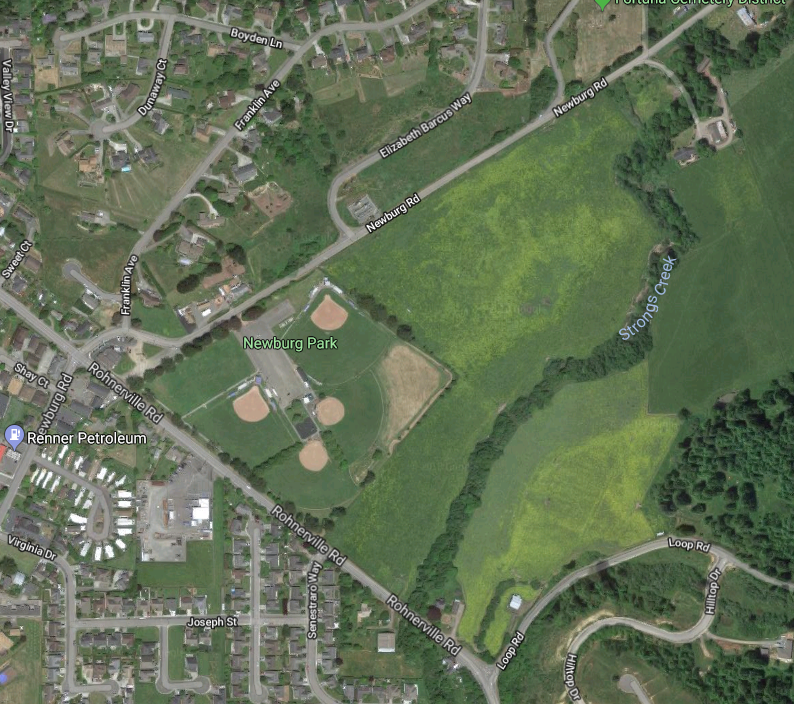 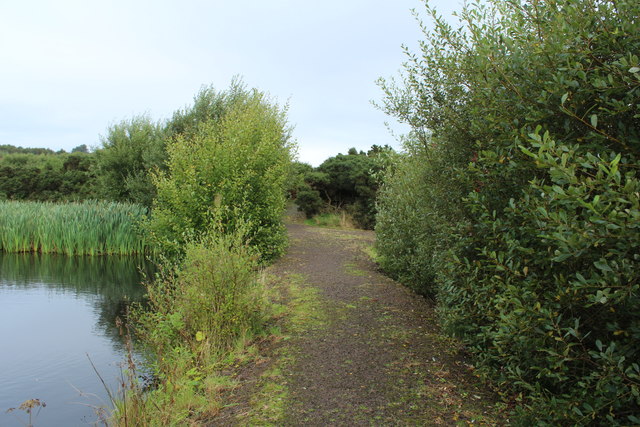 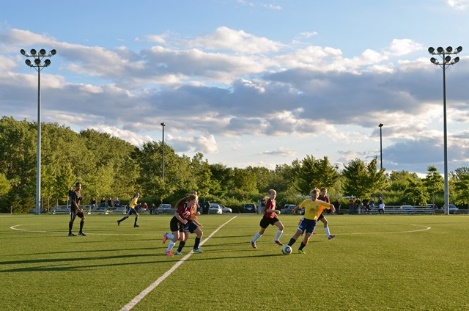 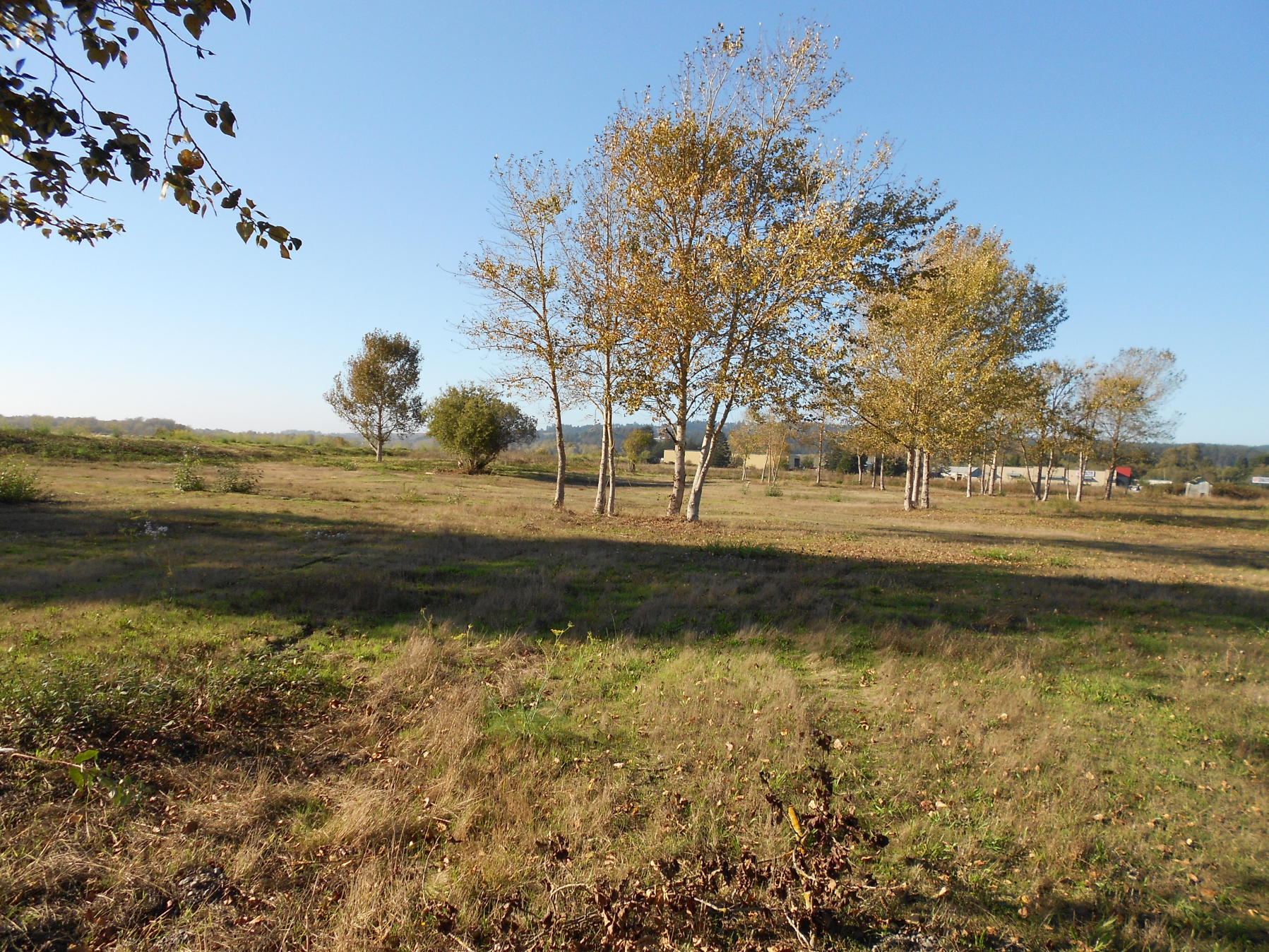 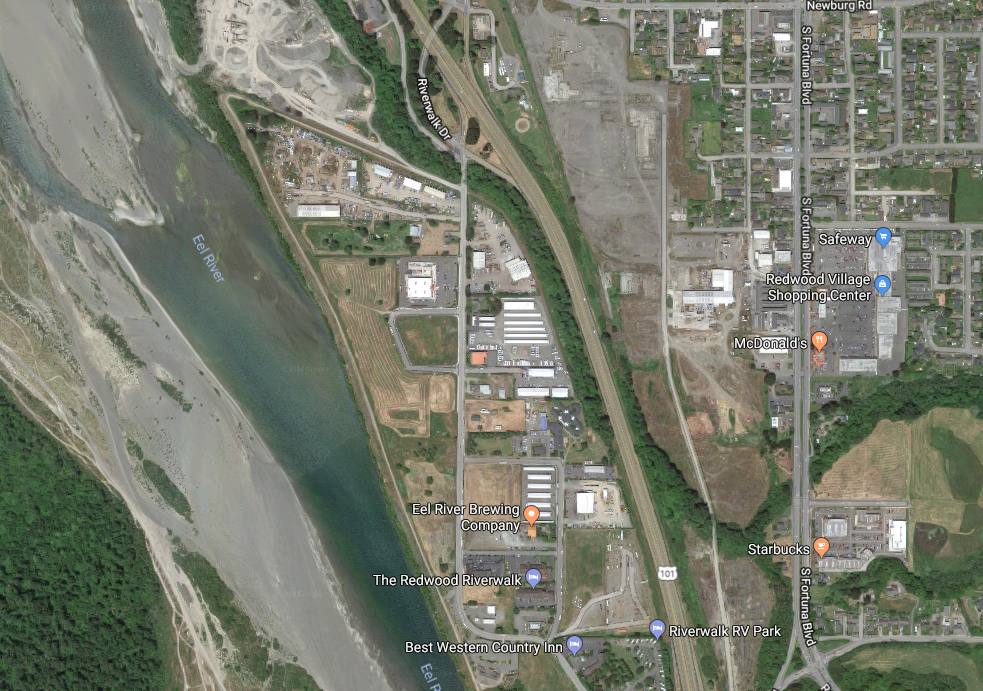 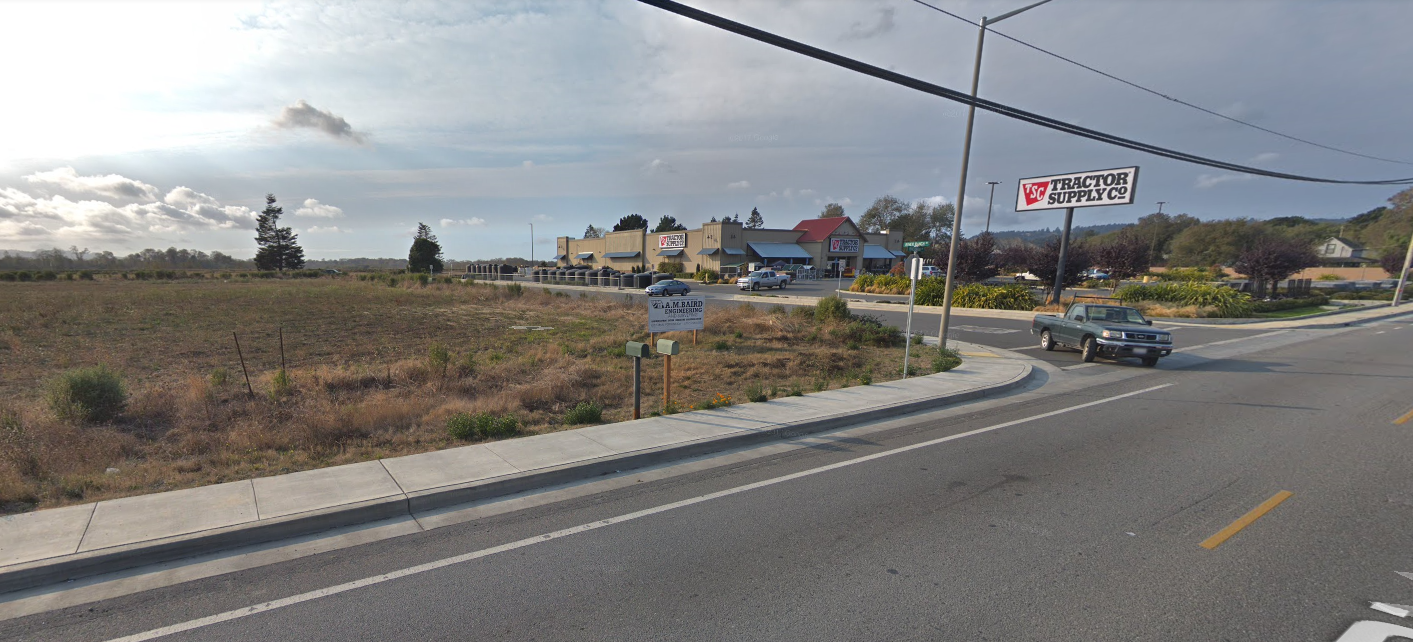 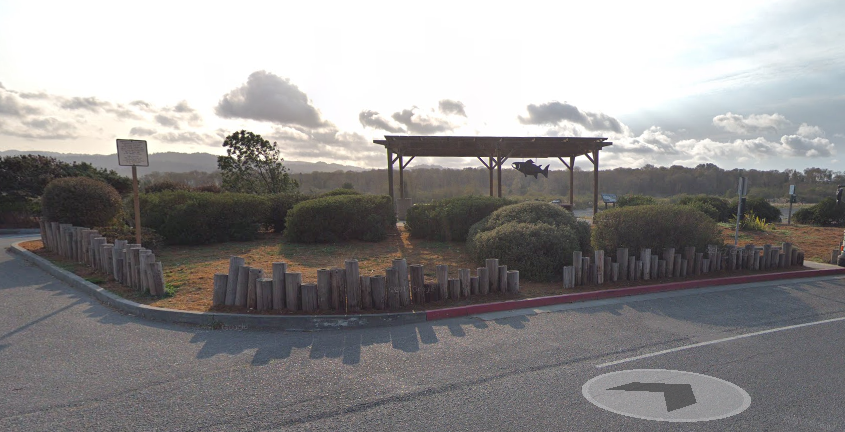 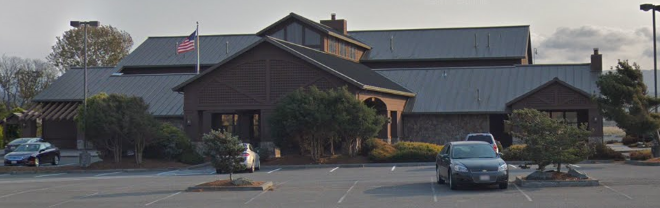 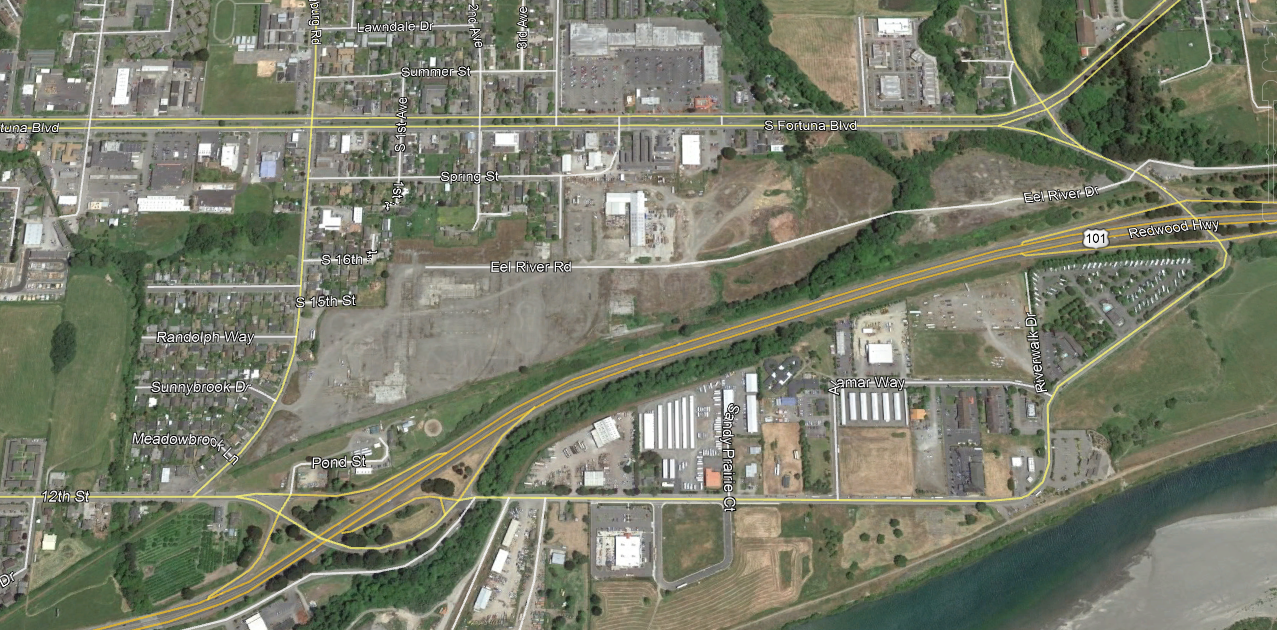 Palco Mill Site
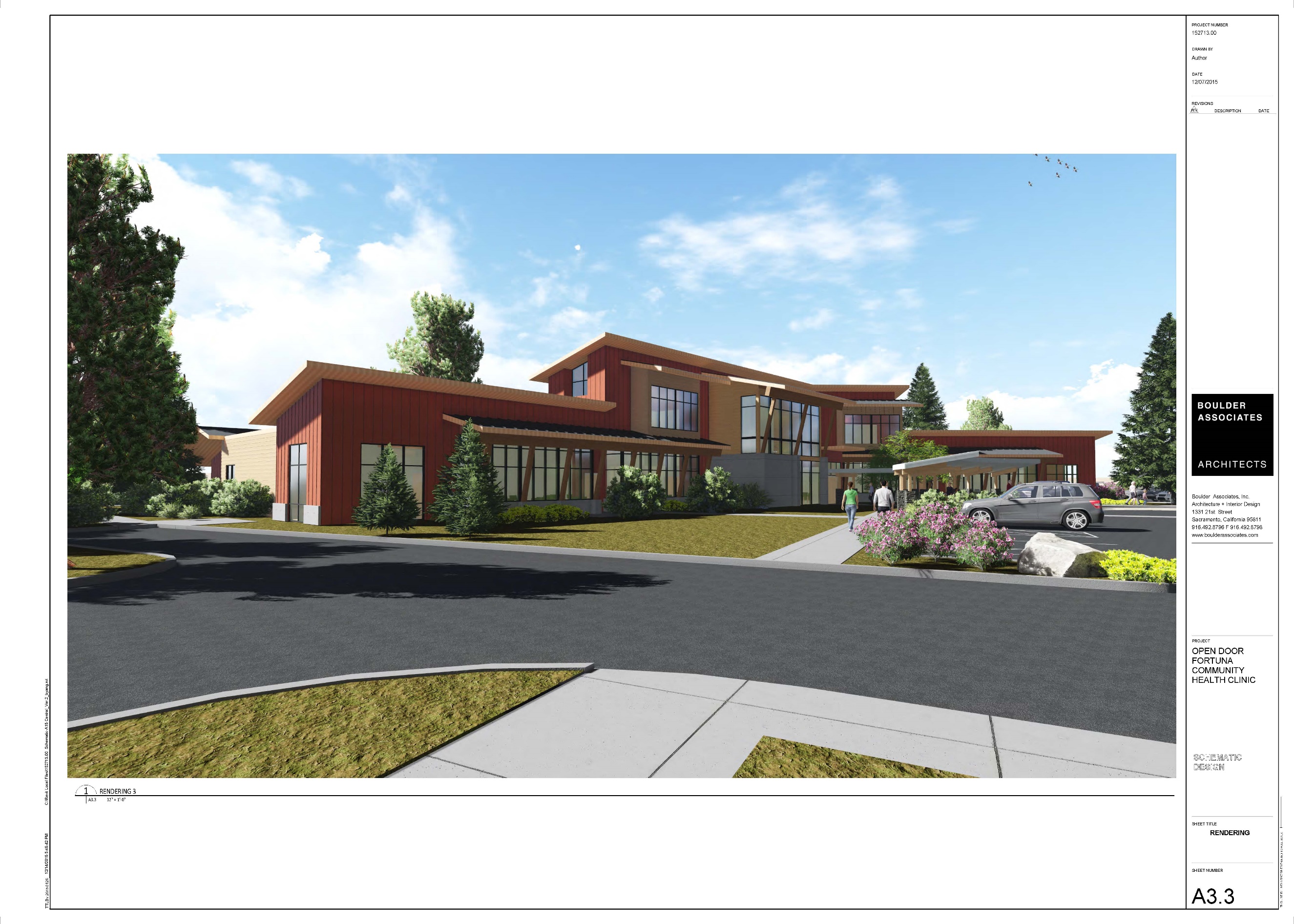 Collaboration:
City
Nonprofit
Private
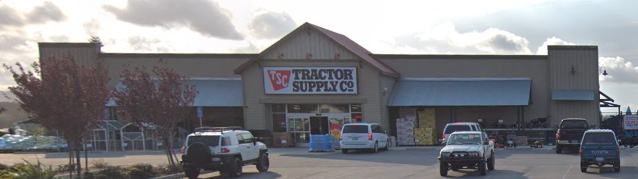 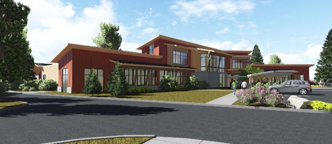 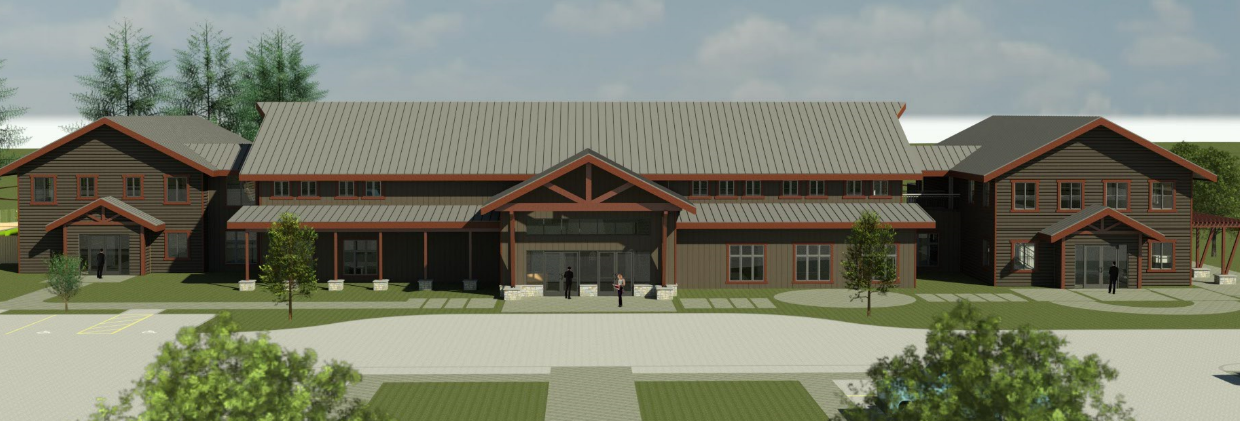